April-2025
Spatial Reuse Discussion
Date: 2025-04-09
Authors:
Slide 1
Juan Fang, Intel
April-2025
Introduction
The description of “spatial reuse” subfield in UHR-SIG, UHR TB PPDU and trigger frame is TBD in 802.11bn 0.1[1].
Keep as it is or set to PSR_AND_NON_SRG_OBSS_PD_PROHIBITED or remove this field?
According to the SR condition defined in 802.11ax. One of the conditions to allow OBSS PD based SR is only applied when the spatial reuse subfield is present:


Therefore, UHR device is also allowed to do OBSS PD-based SR over ELR PPDU if all other conditions defined in [11meD7.0P4164] are met[2].
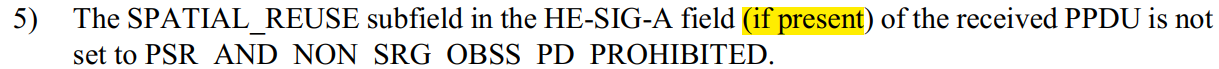 Slide 2
Juan Fang, Intel
April-2025
Summary of SR in UHR and potential issue on ELR PPDU
UHR devices perform SR on HE/EHT, UHR MU, UHR TB, UHR ELR PPDU
Slide 3
Juan Fang, Intel
April-2025
Proposal to disallow UHR device to perform SR on ELR PPDU
In 802.11bn OBSS PD-based Spatial reuse operation, a UHR STA follows the rules defined in EHT (35.10.2) except that the condition 5) [11meD7.0P4164] below 


     is updated as following

   	as
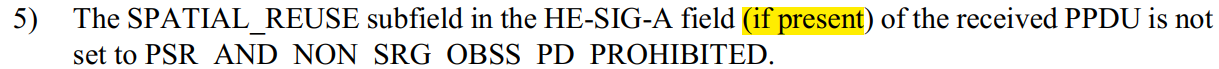 The received PPDU is one of the following:
For non-EHT PPDU, the SPATIAL_REUSE subfield (if present) is not set to PSR_AND_NON_SRG_OBSS_PD_PROHIBITED.
For other PPDUs, the SPATIAL_REUSE subfield shall be present and is not set to PSR_AND_NON_SRG_OBSS_PD_PROHIBITED.
Slide 4
Juan Fang, Intel
April-2025
Summary of our preference
The description of “spatial reuse” subfield in UHR-SIG, U-SIG of UHR TB PPDU and trigger frame will be kept the same as it is in EHT
Update condition 5) defined in [11meD7.0P4164]

    as 




	in 802.11bn to disable SR from UHR device over ELR PPDU.
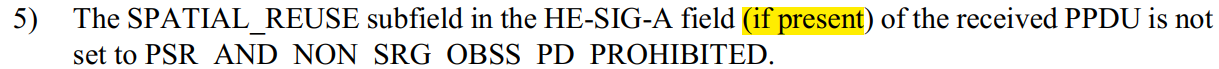 The received PPDU is one of the following:
For non-EHT PPDU, the SPATIAL_REUSE subfield (if present) is not set to PSR_AND_NON_SRG_OBSS_PD_PROHIBITED.
For other PPDUs, the SPATIAL_REUSE subfield is present and is not set to PSR_AND_NON_SRG_OBSS_PD_PROHIBITED.
Slide 5
Juan Fang, Intel
April-2025
References
Draft P802.11bn_D0.1.pdf
https://mentor.ieee.org/802.11/dcn/24/11-24-1861-00-00bn-discussion-on-spatial-reuse-and-elr-transmission.pptx
Slide 6
Juan Fang, Intel
April-2025
SP1
Do you agree to include the following into the 11bn SFD?
	Remove the “TBD” in the current “spatial reuse” subfield in UHR-SIG of UHR MU PPDU, U-SIG of UHR TB PPDU, Common Info and Special User Info Field of the trigger frame.

Note:   Remove the “TBD” means SR subfield will be kept the same as that in EHT.
Slide 7
Juan Fang, Intel
April-2025
SP2
Do you agree to include the following into the 11bn SFD?
	Add the following paragraph in 11bn OBSS PD-based Spatial reuse operation subclause:
	A UHR STA follows the rules defined in 35.10.2 (OBSS PD-based spatial reuse operation), except that the condition 5 defined in 26.10.2.2 (General operation with non-SRG OBSS PD level) is updated as follows:
The received PPDU is one of the following:
For non-EHT PPDU, the SPATIAL_REUSE subfield (if present) is not set to PSR_AND_NON_SRG_OBSS_PD_PROHIBITED.
For other PPDUs, the SPATIAL_REUSE subfield is present and is not set to PSR_AND_NON_SRG_OBSS_PD_PROHIBITED.
NOTE — A UHR STA is not allowed to use OBSS PD-based spatial reuse when the received PPDU is a UHR ELR PPDU or a value of PHY Version Identifier field in U-SIG is one of Validate values.
Slide 8
Juan Fang, Intel
April-2025
SP3
Do you agree to add the non-EHT PPDU definition in REVmf  as following?
non-extremely-high-throughput (non-EHT) physical layer (PHY) protocol data unit (PPDU): [non-EHT
PPDU] A PPDU that is transmitted using a PPDU format defined in Clause 15 (DSSS PHY specification for
the 2.4 GHz band designated for ISM applications), Clause 16 (High rate direct sequence spread spectrum
(HR/DSSS) PHY specification), Clause 17 (Orthogonal frequency division multiplexing (OFDM) PHY
specification), Clause 18 (Extended Rate PHY (ERP) specification), Clause 19 (High Throughput (HT)
PHY specification(#2297)), Clause 21 (Very high throughput (VHT) PHY specification) or Clause 27 (High Efficiency (HE) PHY specification).
Slide 9
Juan Fang, Intel
[Speaker Notes: P124L21 in Draft P802.11be_D7.0 has used “non-EHT PPDU”]
April-2025
SP4
Do you agree to include the following into the 11bn SFD?
	Fix the Spatial Reuse subfield to  	‘PSR_AND_NON_SRG_OBSS_PD_PROHIBITED’ in the Co-SR transmission?
Slide 10
Juan Fang, Intel
April-2025
Backup
Slide 11
Juan Fang, Intel
April-2025
OBSS PD-based spatial reuse operation
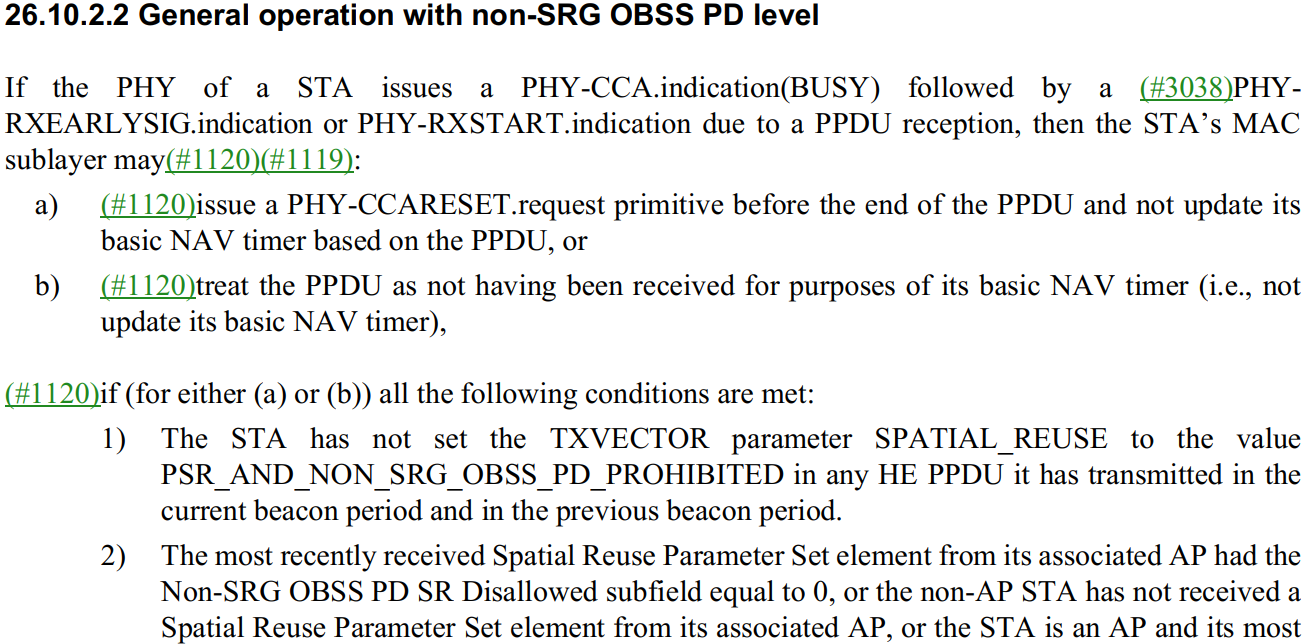 Related to the STA itself
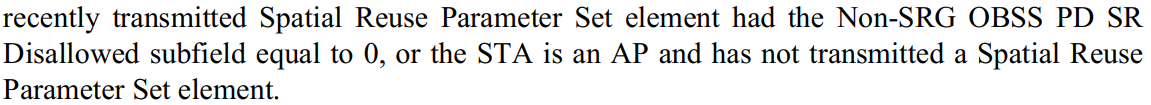 Related to the associated AP
Slide 12
Juan Fang, Intel
April-2025
OBSS PD-based spatial reuse operation (cont.)
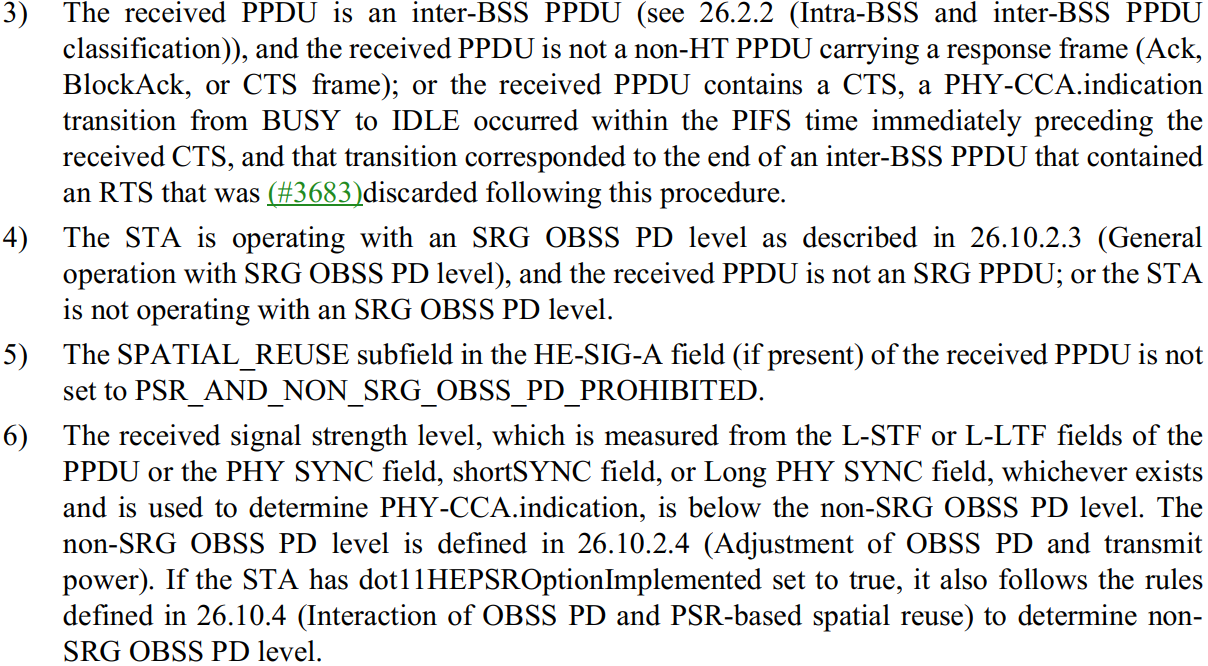 Related to the STA itself
 not applied if SR is not present
Slide 13
Juan Fang, Intel
April-2025
OBSS PD-based spatial reuse operation (cont.)
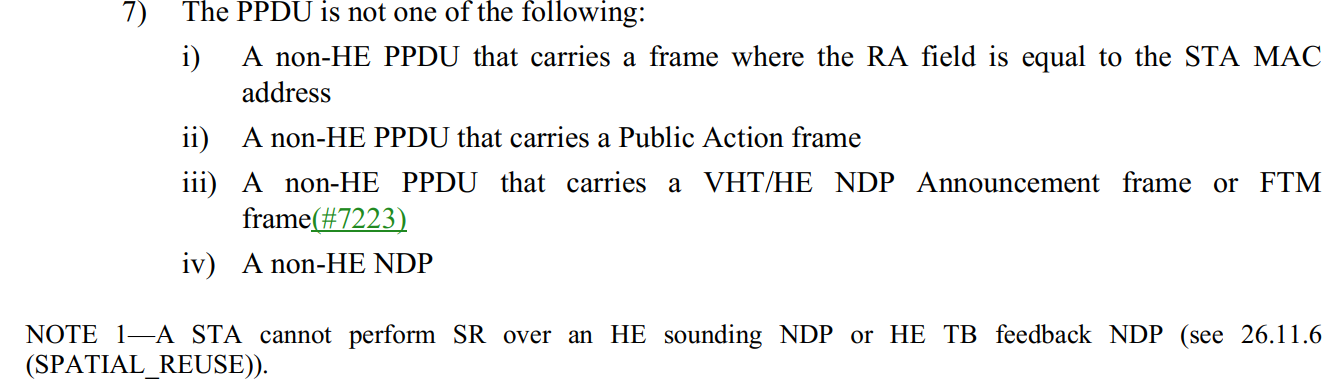 Slide 14
Juan Fang, Intel